HOW TO BE SATURATED WITH THE WORD OF GOD
FIVE SUGGESTIONS

WE NEED TO FEED ON THE WORD TO BE HEALTHY CHRISTIANS.
I PETER 2:2,3 AS NEW BORN BABES, DESIRE THE SINCERE MILK OF THE WORD, THAT YOU MAY GROW THERE BY

IF SO BE YOU HAVE TASTED THAT THE LORD IS GRACIOUS.

MY GRANDADS  SNAKE  STORY.

SPURGEON—”NO BIBLE, NO BREAKFAST”
JOB 23:12
I HAVE ESTEEMED THE WORDS OF HIS MOUTH MORE THAN MY NECESSARY FOOD.
REVELATION 1:3 KJV
BLESSED IS HE THAT READETH, AND THEY THAT HEAR THE WORDS OF THIS PR0PHECY, AND KEEP THOSE THINGS WHICH  ARE WRITTEN THEREIN….
HEARING AND READING
WE NEED TO STUDY THE WORD  TO BE INTELLIGENT CHRISTIANS
II TIMOTHY 2:15 KJV”
“STUDY TO SHOW THYSELF APPROVED UNTO GOD, A WORKMAN THAT NEEDETH NOT TO BE ASHAMED, RIGHTLY DIVIDING THE WORD OF TRUTH,”
DEFINE A GOOD BIBLE STUDY
ORIGINAL INVESTIGATION----- UN- MARKED BIBLE

WRITTEN REPODUCTION-----PEN AND PAPER

PERSONAL APPLICATION

PROGRESSIVE—TO COVER MUCH OF THE BIBLE

PASS-ON-ABLE

HOW TO MASTER THE BIBLE

ILLUSTRATION BOOK OF JOHN.
WE NEED TOMEMORIZE THE WORD TO BE SKILLFUL.
PROVERBS  7:3 KJV     “BIND THEM UPON THY FINGERS; WRITE THEM UPON THE TABLE OF THINE HEART.”
PSALM 119:11 “THY WORD HAVE I HID IN MY HEART, THAT I MIGHT NOT SIN AGAINST THEE,”
WANT TO BE A WINNER???????
ILLUSTRATE  JESSE MILLER—PUEBLO CAPTAIN
PSALM 1:2
BUT HIS DELIGHT IS IN THE LAWOF THE LORD,A ND ON HIS LAW HE MEDITATES DAY AND NIGHT.
HE IS LIKE A TREE PLANTED BY STREAMS OF WATER,
WHICH YIELDS ITS FRUIT IN SEASON AND WHOSE LEAF DOES NOT WITHER.
WHATEVER HE DOES PROSPERS.”
WE NEED TO MEDITATE IN THE WORD TO BE FRUITFUL
JOHN 15; ph.
“IT IS THE MAN WHO SHARES MY LIFE AND WHOSE LIFE I SHARE WHO PROVES FRUITFUL.”

MEDITATION  IS  SHARING HIS LIFE BY USING THE MIND TAPROOT.
JEREMIAH 17:8
“HE WILL BE LIKE A TREE PLANTED BY THE WATER THAT SENDS OUT ITS ROOTS BY THE STREAM.
IT DOES NOT FEAR WHEN HEAT COMES;
IT’S LEAVES ARE ALWAYS GREEN.
IT HAS NO WORRIES IN A YEAR OF DROUGHT AND NEVER FAILS TO BEAR FRUIT”.
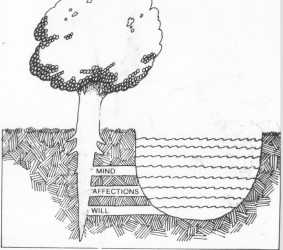 HOW ABOUT DAY AND NIGHT MEDITATION?
CONSCIOUS AND SUB-CONSCIOUS
DURING WAKING HOURS THE CONSCIOUS MIND SENDS LIFE SUSTAINING SIGNALS TO HEART, LUNGS, ETC
 WHEN SLEEP BEGINS THE CONSCIOUS MIND TRANSFERS THAT RESPONBILITY TO THE SUB CONSCIOUS. THE CONSCIOUS ALSO DUMPS THE THOUGHT OCCUPYING IT. OFTEN THIS IS AN UNSOLVED PROBLEM.
“JERK” ILLUSTRATION
THE SUB CONSIOUS JOB DESCRIPTION
TO RESTORE THE BODY AND MIND TO THEIR HIGHEST PEAK OF EFFICIENCY BY SLOWING THE HEART RATE AND CAUSING CERTAIN RESTORING HARMONES TO BE RELEASED.

WHAT IF THE LAST WAKING THOUGHT IS AN UNSOLVED PROBLEM?
THE STRUGGLE
THE CONSCIOUS AND SUBCONSCIOUS PASS THE PROBLEM BACK AND FORTH AND WE MAY WAKE UP IN THE MORNING
MORE TIRED THAN WHEN WE WENT TO BED.
WHAT IF THE LAST WAKING THOUGHT IS SOMETHING FROM THE WORD OF GOD?
PROVERBS 6:22 HAS  A CLUE:
“WHEN YOU WALK THEY WILL GUIDE YOU; WHEN YOU SLEEP THEY WILL WATCH OVER YOU;WHEN YOU AWAKE THEY WILL SPEAK TO YOU.”
DET AND GWLW
TESTIMONIES
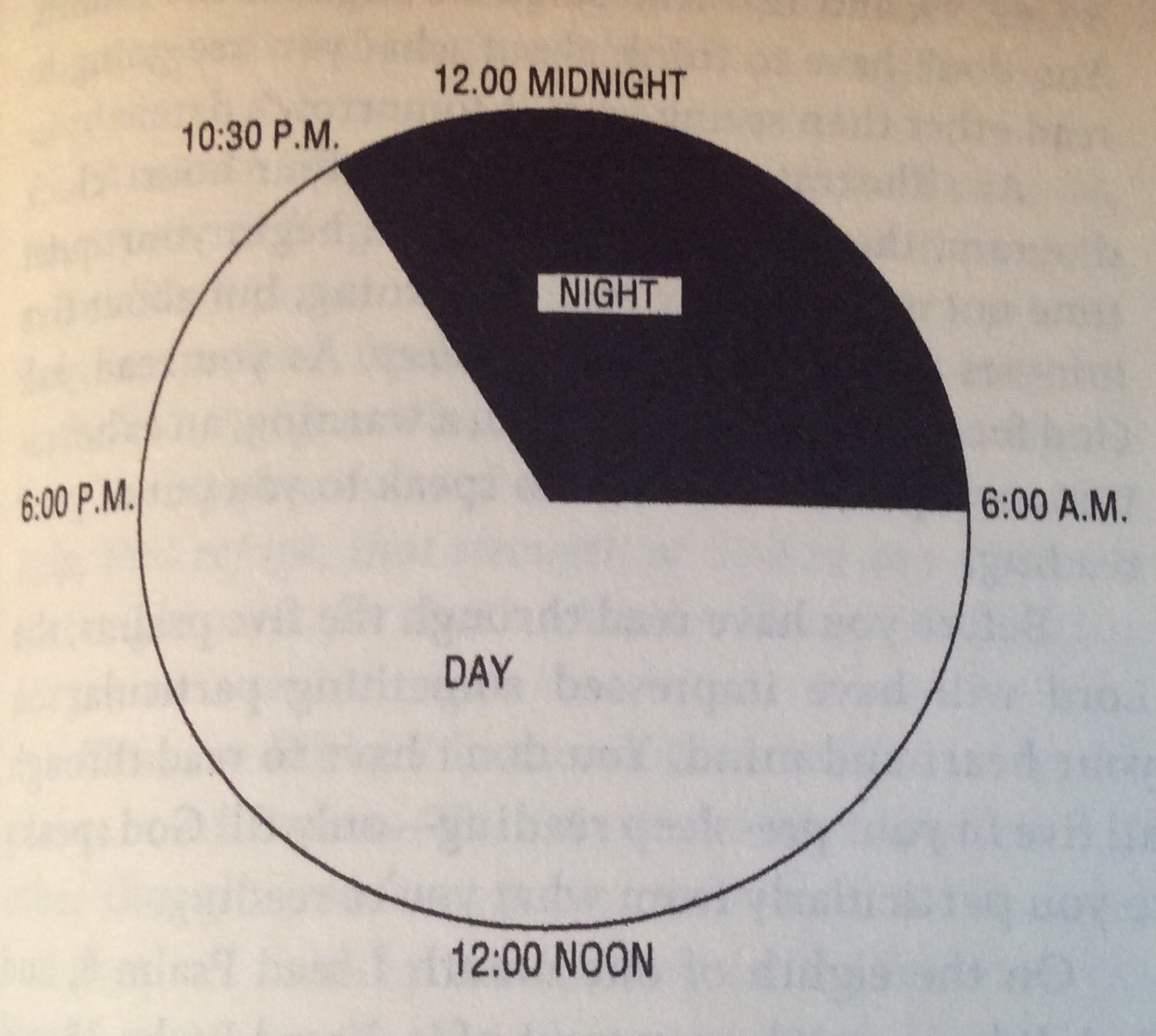 APPLYING THE WORD
WE NEED TO APPLY THE WORD TO BE
OBEDIENT CHRISTIANS.
JAMES 1:22

ILLUSTRATION OF MIRROR
SUMMARY
WE  NEED TO FEED ON THE WORD TO BE HEALHY CRISTIANS.
WE NEED TO STUDY THE WORD TO BE INTELLIGENT CRISTIANS.
WE NEED TO MEMORIZE THE WORD TO BE SKILLFULCHRISIANS.
WE NEED TO MEDITATE IN THE WORD TO BE FRUITFUL CHRISIANS.
WE NEED TO APPLY THE WORD TO BE OBEDIENT CHISTIANS.